Поступление в вуз для абитуриентов Белгородской области
Абитуриент обращается в Единый контактный центр Суперсервиса «Поступление в вуз онлайн»
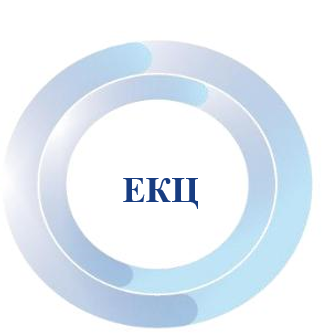 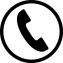 Предоставление консультации по телефону горячей линии: 8-800-301-4455
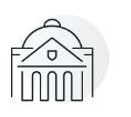 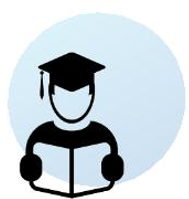 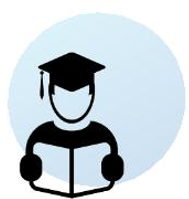 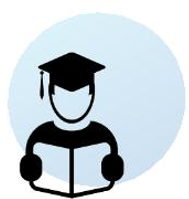 Абитуриент обращается через платформу обратной связи
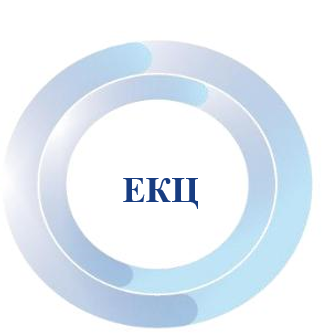 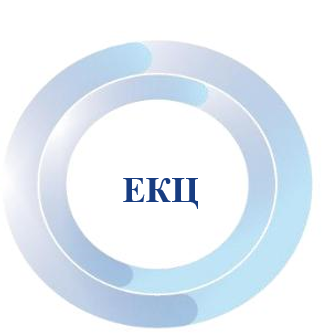 «Если вы хотите воспользоваться особенностями приема на программы высшего образования, предусмотренными для выпускников общеобразовательных организаций Белгородской области, вам необходимо подать документы одним из следующих способов: 1) лично в вуз, 2) направить документы по почте, 3) подать с помощью информационной системы вуза. 
Использование данных особенностей не исключает вашей возможности подать заявление через портал госуслуг и участвовать в поступлении на общих основаниях.Консультацию по всем вопросам, связанным с поступлением выпускников школ Белгородской области, вы можете получить по телефону горячей линии: 8-800-301-4455»
ФГБУ Интеробразование
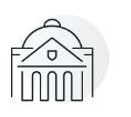 Абитуриент
Абитуриент
Абитуриент
ЕПГУ
ПОС
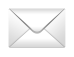 ЕКЦ
Минобрнауки России
Абитуриент обращается в службу технической поддержки портала Госуслуг
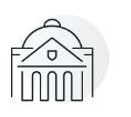 «Консультацию по всем вопросам, связанным с поступлением выпускников общеобразовательных организаций Белгородской области, вы можете получить по телефону горячей линии: 8-800-301-4455»
В
с
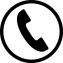 №
в
Минцифры
России